How to book Vevo-2100 and USB KeyYing LiMPC, 2024
1. Book your Vevo-2100 experiment onlinehttps://resource.cores.utah.edu/#/home
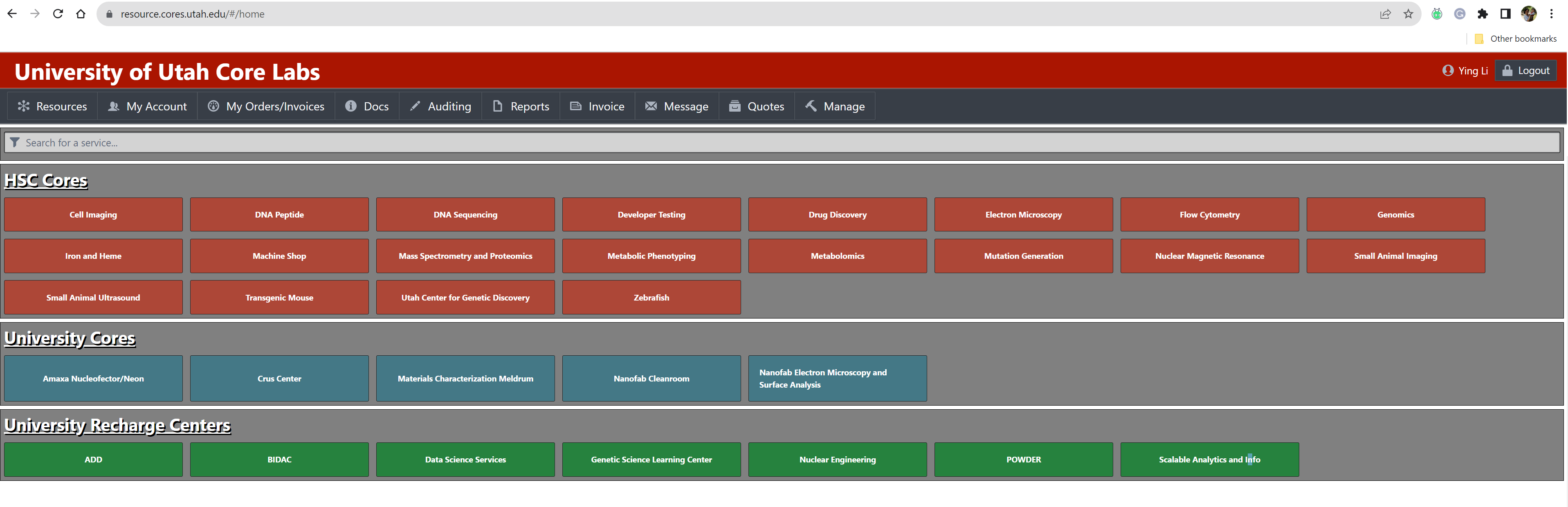 2. Select the time slot you plan to do the experiment
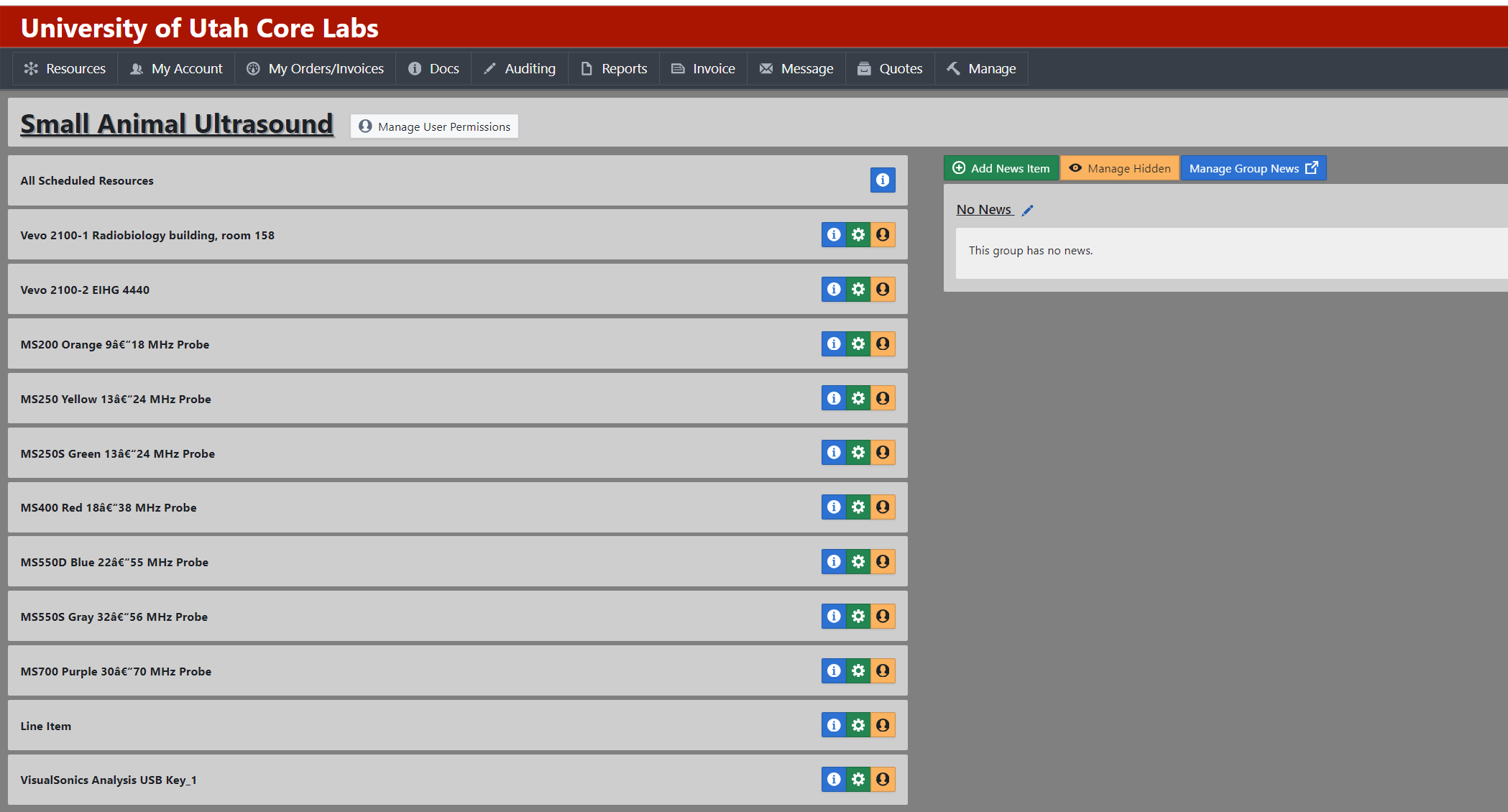 * CVRTI has a USB key; Users from other departments can book your USB key online.
3. Select the time slot you plan to do the experiment
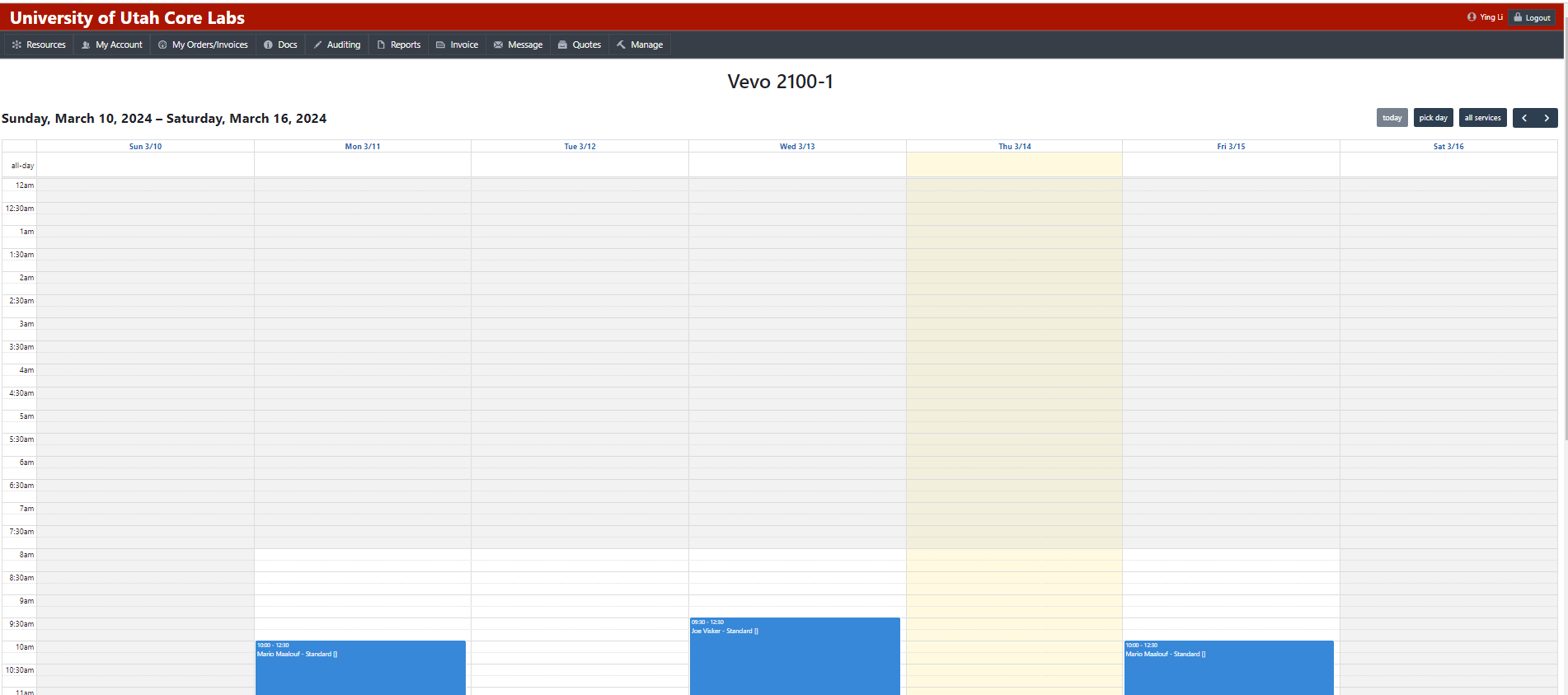 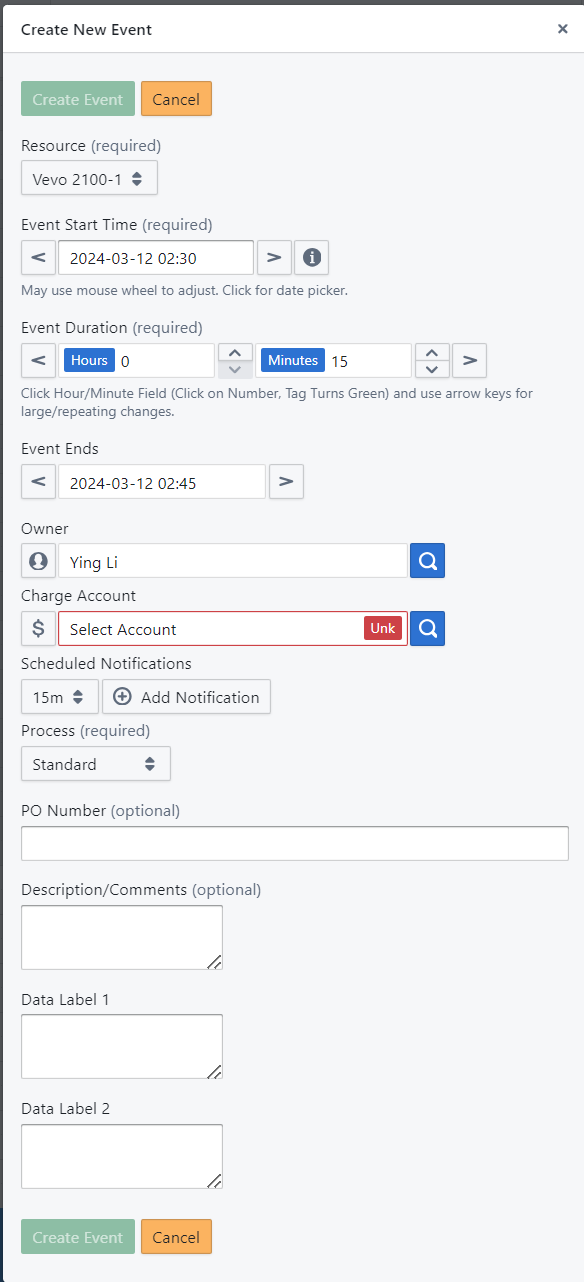 4. Type in your information and  schedule an event
5. New users can set up a meeting with Ying to get a training;
5. Take the mice to the core and measure their body weight;
6. Conduct the experiment and save your data.